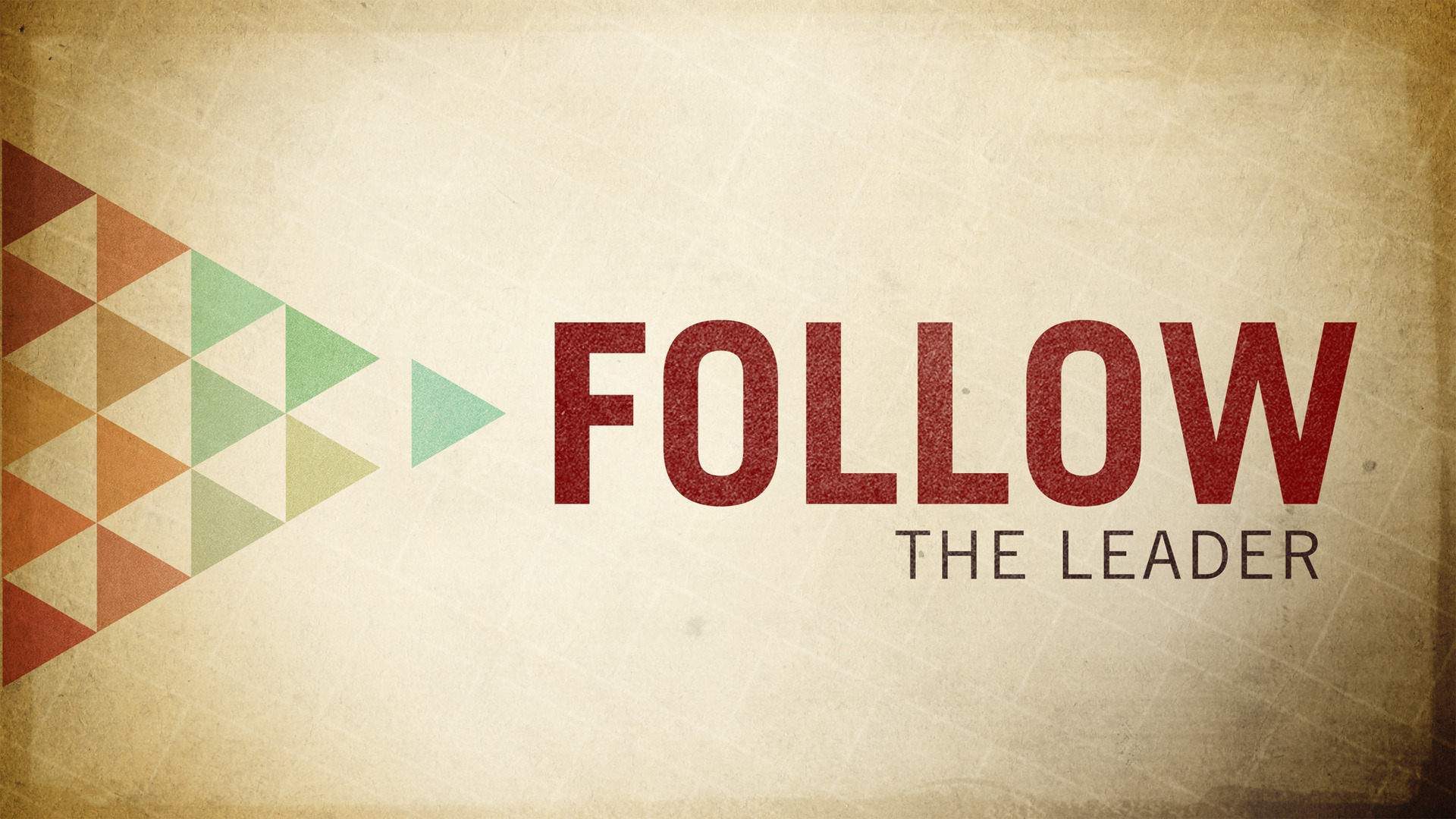 A study of John’s Gospel
John 1:35-51 – Following Rabbi Yeshua (Jesus)
35 The next day again John was standing with two of his disciples, 36 and he looked at Jesus as he walked by and said, “Behold, the Lamb of God!
37 The two disciples heard him say this, and they followed Jesus.
Discipleship is historical and has cultural relevance
Hebrew Talmid or Talmidim (plural) means disciple(s). They study not only to learn what the Rabbi knows but to become the type of man the Rabbi is.  
Greek Mathetes.  Engages in learning through adhering to (constantly associating/interacting with) the Rabbi.
Disciples were more than students as we understand in our culture.  They were required to interact with and imitate a real living person with the desire of eventually “becoming” everything they are.
Discipleship is a lifestyle. Complete devotion of life.
Being accepted as a Rabbi’s disciple was a life goal and a process
Disciple’s job	1-Memorize the teacher’s words.
		2-Learn traditions and interpretations (teacher’s yoke)
		3-Imitate the teacher’s actions
		4-Raise up disciples
John 1:35-51
Jesus’ discipleship is relational and invitational
“come and you will see”/“come and see” (39, 46) 
“found” (41, 43, 45) “brought him to Jesus” (42)
“follow me” (43) “called you” (48)
Observation: Jesus gathered disciples non-traditionally
Observation: Jesus renames Simon
Before God’s grace I am/was _____________.

By God’s grace I am/will become ______________.
Observation: Discipleship is not based on qualification
40 A disciple is not above his teacher, but everyone when he is fully trained will be like his teacher.  
Luke 6:40 (ESV)
Disciple’s job	1-Memorize the teacher’s words.
		2-Learn traditions and interpretations (teacher’s yoke)
		3-Imitate the teacher’s actions
		4-Raise up disciples
18 And Jesus came and said to them, “All authority in heaven and on earth has been given to me. 19 Go therefore and make disciples of all nations, baptizing them in the name of the Father and of the Son and of
the Holy Spirit, 20 teaching them to observe all that I have commanded you. And behold, I am with you always, to the end of the age.”
Matt. 28:18-20 (ESV)
8 But you are not to be called rabbi, for you have one teacher, and you are all brothers. 9 And call no man your father on earth, for you have one Father, who is in heaven. 10 Neither be called instructors, for you have
one instructor, the Christ. 
Matt. 23:8-10 (ESV)
Observation: Jesus gives himself a Messianic Title
Daniel 7:13-14
Acts 7:54-57
Revelation 1:9-20
Hebrew challenge: 
May you follow the Rabbi so closely that you are covered in his dust.
Our challenge: 
May you interact with Jesus and imitate him so closely that your speech, your thoughts, and your care for others has people seeing him instead of you.